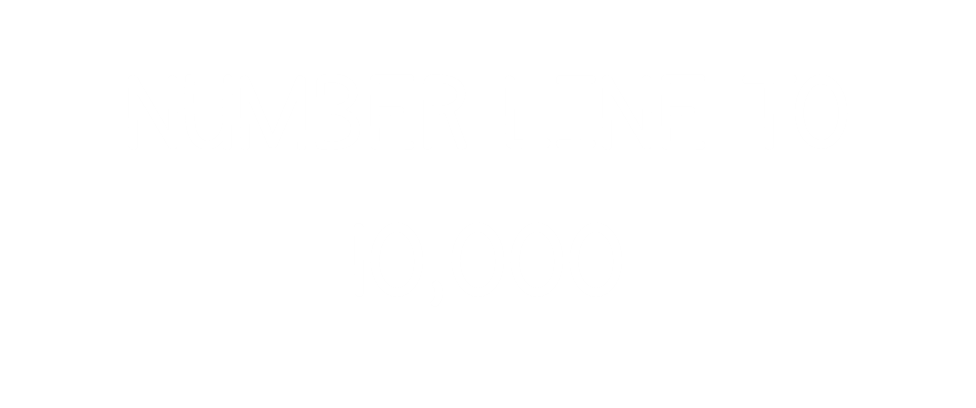 5,000
3,000
1,000
2,000
10,000
2,000
4,000
4,000
5,000
3,000
1,000
2,000
6,000
10,000
2,000
4,000
6,000
8,000
100
1,000
Complete the number line.
1,000
0
100
200
300
400
500
600
700
800
900
1,000
100
Complete the number line.
10,000
0
1,000
2,000
3,000
4,000
5,000
6,000
7,000
8,000
9,000
10,000
1,000
Place 2,500 on the number line.
2,500
0
2,000
3,000
10,000
The previous multiple of 1,000 is 2,000
500 is half of 1,000
The next multiple of 1,000 is 3,000
2,500 is halfway between 2,000 and 3,000
Place 3,620 on the number line.
3,620
1,000
3,000
3,600
3,700
4,000
The previous multiple of 100 is 3,600
3,620 is closer to 3,600 than 3,700
100
The next multiple of 100 is 3,700
1,000
3,000
3,200
3,400
3,600
3,800
4,000
200
1,000
3,000
3,500
4,000
500
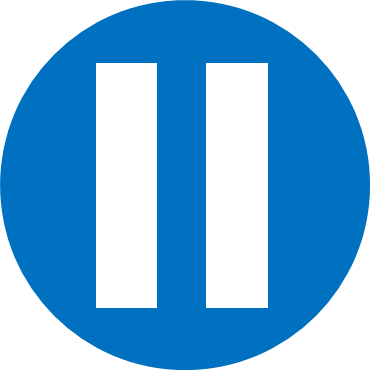 Have a think
Estimate the values of A and B.
B
A
0
2,500
5,000
7,500
10,000
A is approximately 2,000
B is approximately 7,520